Financial Management of Exchanges in an RCM Environment
DENISE GARDINER
dagardin@iu.edu
October 3, 2016
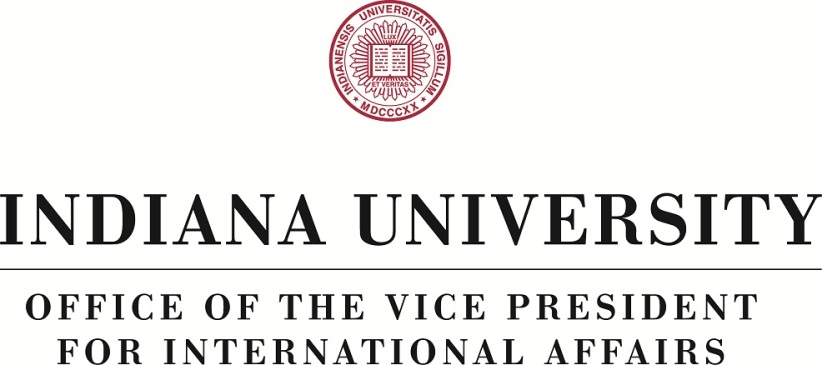 Office of the Vice President for International Affairs
October 3, 2016
History of Study Abroad at IU
19th Century Origins
First US programs in Latin America and Soviet Union in 1959
Creation of Office of OVST in 1972
Central staff of 6 now grown to 14
Centralized program approvals; mixed responsibility for administration
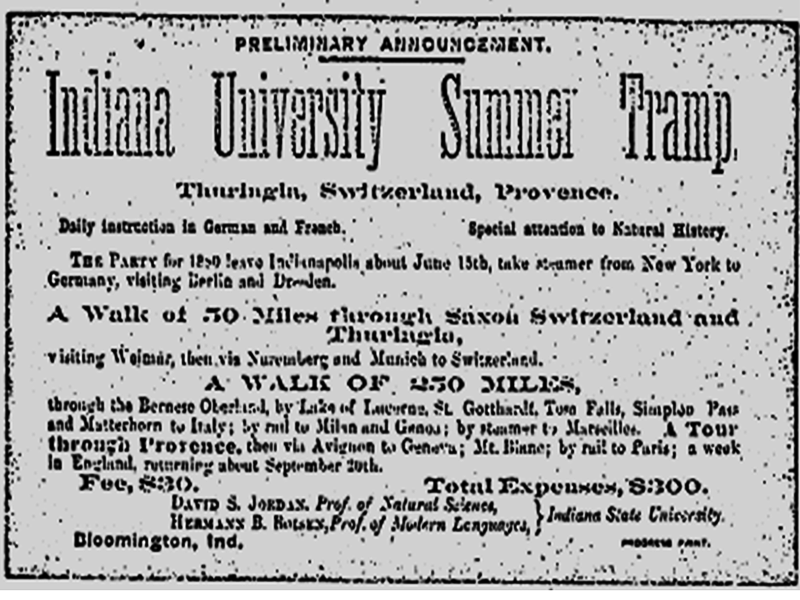 Office of the Vice President for International Affairs
October 3, 2016
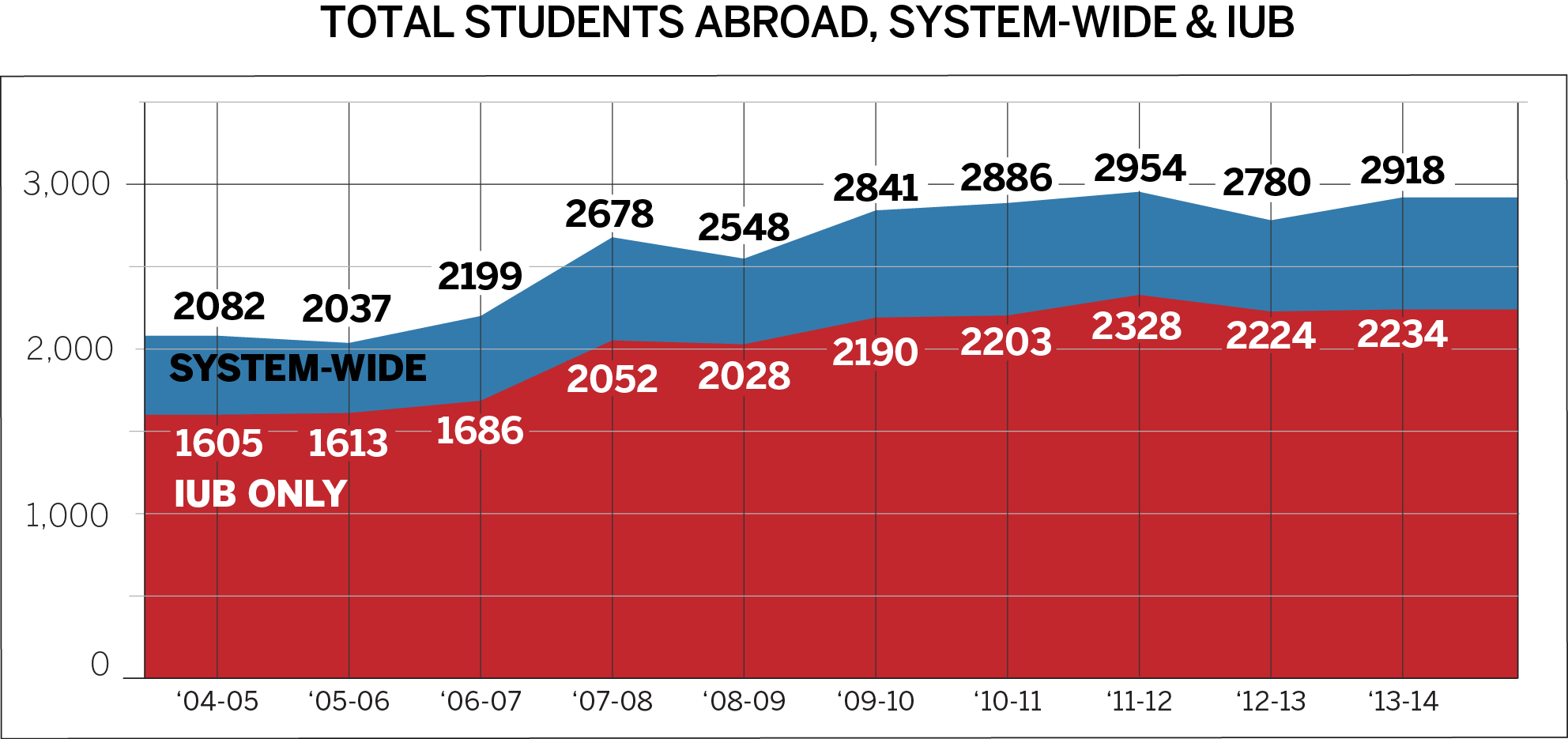 Office of the Vice President for International Affairs
October 3, 2016
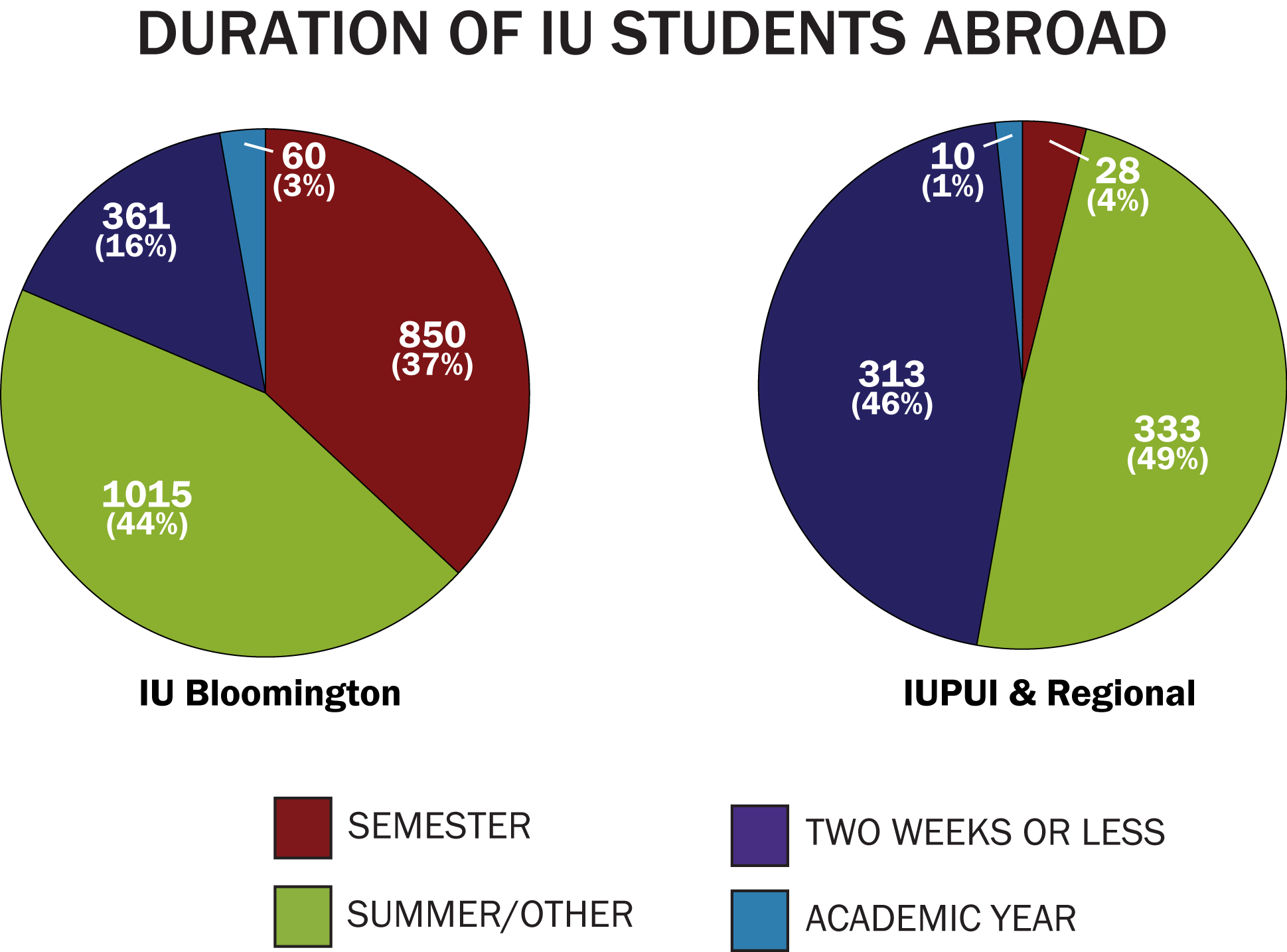 Office of the Vice President for International Affairs
October 3, 2016
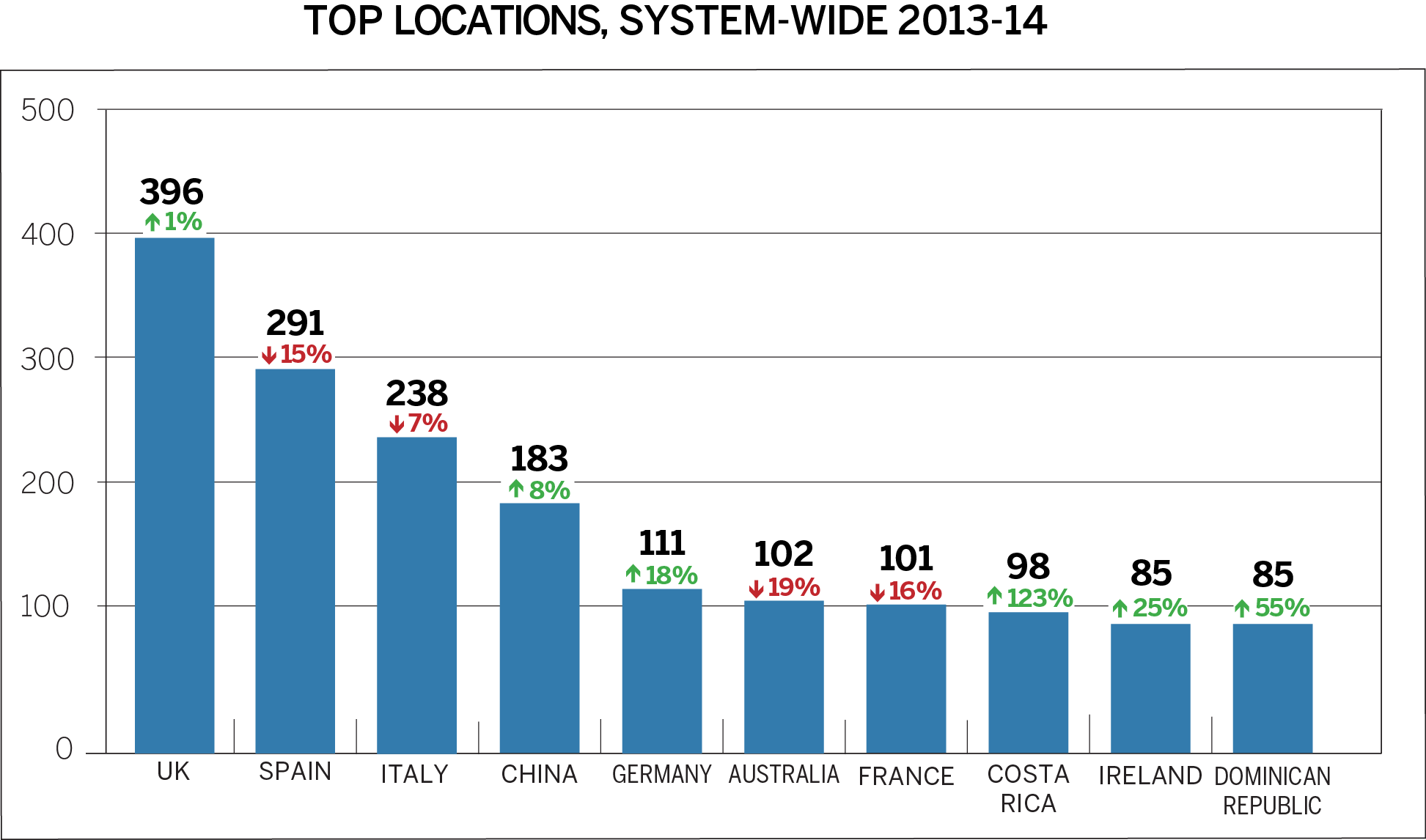 Office of the Vice President for International Affairs
October 3, 2016
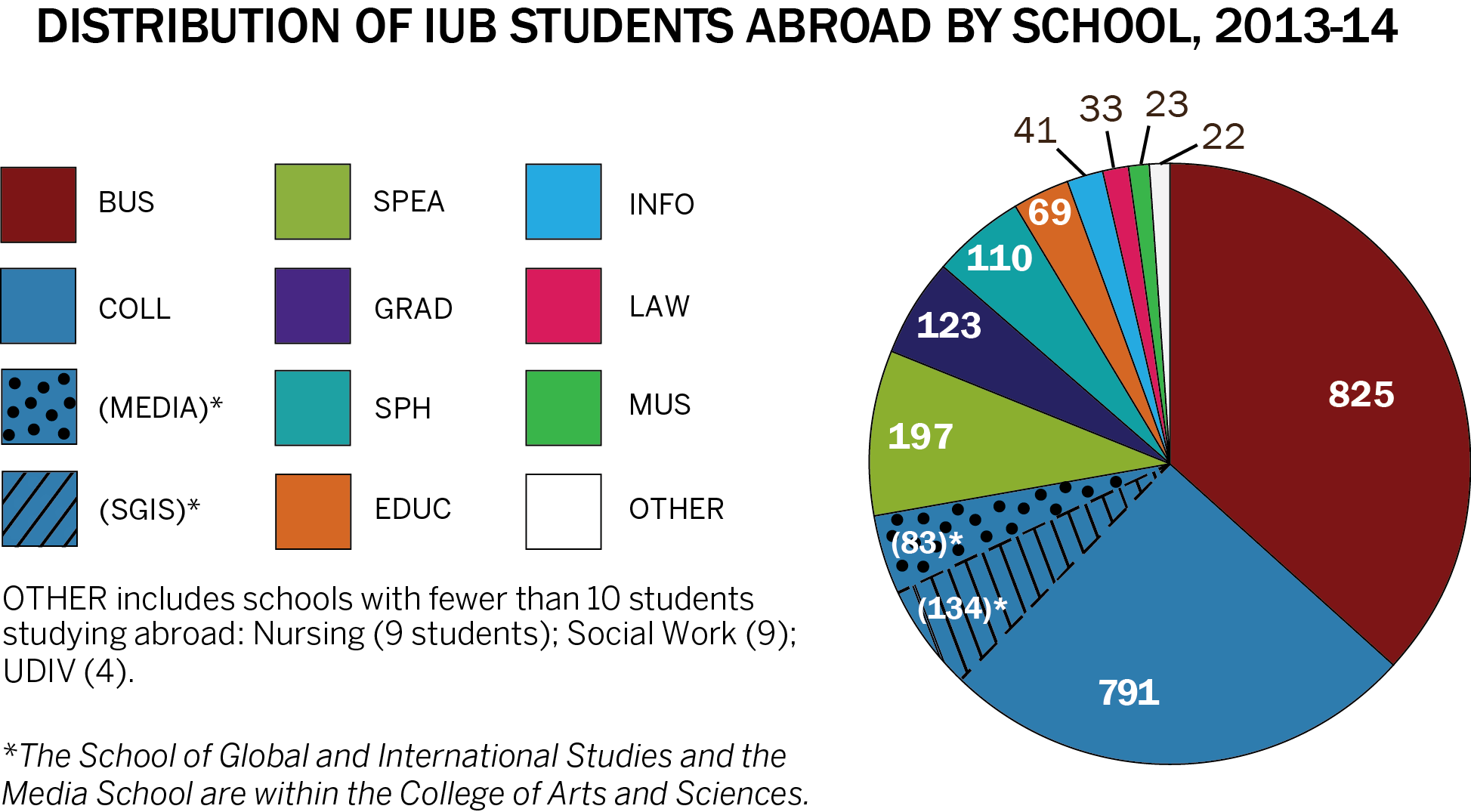 Office of the Vice President for International Affairs
October 3, 2016
Three types of program models
Centrally Administered
Faculty-led
Customized
Consortia programs (Madrid, Aix, Bologna, Freiburg)
Historic exchanges - open to all fields of study

Co-Sponsored (most central, some unit-specific)
Third-party providers (CIEE, IES Abroad, others)
Direct enrollment foreign university
	
Unit-based
Faculty-led
Unit-to-unit exchanges - major field restricted both directions
Office of the Vice President for International Affairs
October 3, 2016
Context for exchanges at IU
President’s initiative to streamline number of institutional partnership agreements from 500 to about half that. Agreements should be active, complementing IU’s strengths and furthering IU’s fundamental missions.
Responsibility Centered Management (RCM) budgetary system a disincentive to expansion of campus-wide undergraduate student exchanges, even with highest priority strategic partners. 
Within one academic unit, RCM disincentivizes exchanges due to non-resident/resident differential and flat fee tuition/market share.
The vast majority of international students on IU’s campus are not exchange students (< 200 of ~7,000 international students); same on the outgoing/study abroad side (< 200 of ~2,200 study abroad participants).
Office of the Vice President for International Affairs
October 3, 2016
Campus-wide exchanges
Limited (grandfathered-in) agreements:
Australia: Australia National University, University of Adelaide, University of Western Australia and University of Wollongong
England: University of Kent
France: Universite de Provence, Sciences-Po
Italy: University of Bologna
Japan: Nanzan University

Number of slots fixed – fear losing budget allocation
Office of the Vice President for International Affairs
October 3, 2016
Unit-to-unit Exchanges
How did we make this happen?
Office of the Vice President for International Affairs
October 3, 2016
2008Student Exchange Fee Remission
POLICY
PROCEDURE
Office of the Vice President for International Affairs
October 3, 2016
Takeaways 		Labor intensive	Units must sustain agreement	BalanceQuestions?